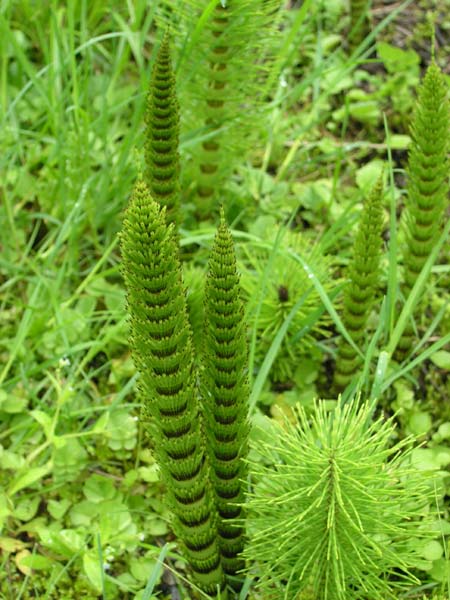 Папоротники. 
Особенности строения и
 жизнедеятельности
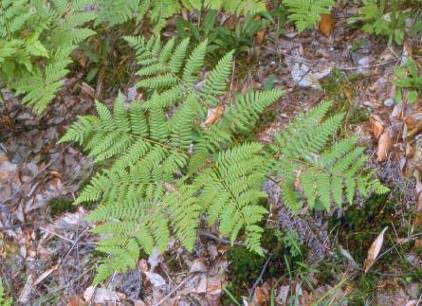 Родословное древо растительного мира
Папоротники:
произошли от потомков псилофитов,
представляют собой одну из наиболее древних групп споровых растений. Появились около 300 млн. лет назад. 
по возрасту  являются ровесниками хвощей.
Папоротники родного края
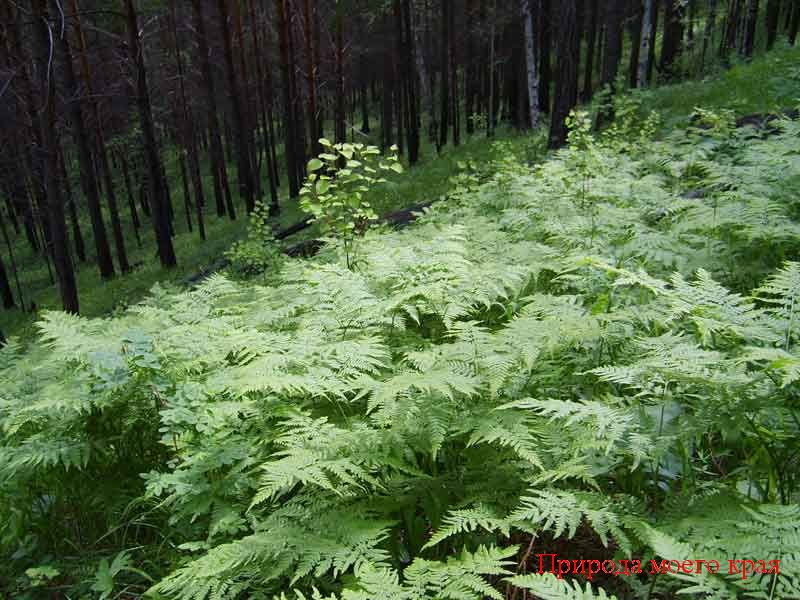 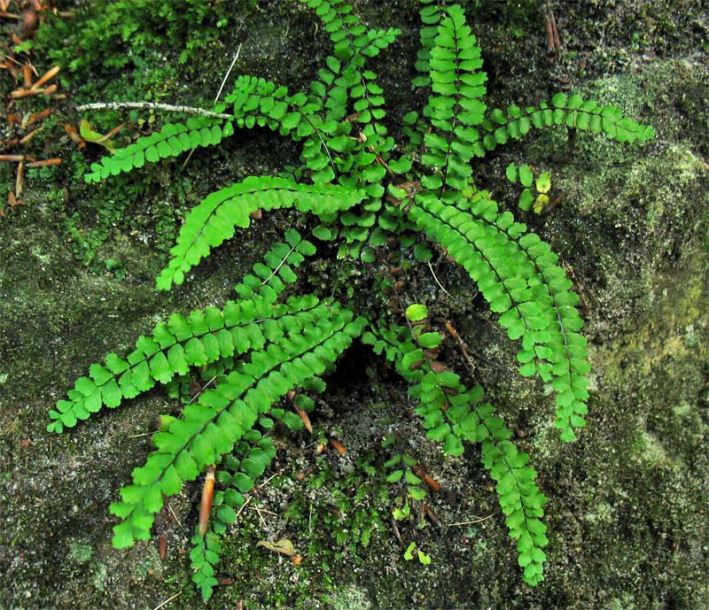 Костенец волосовидный
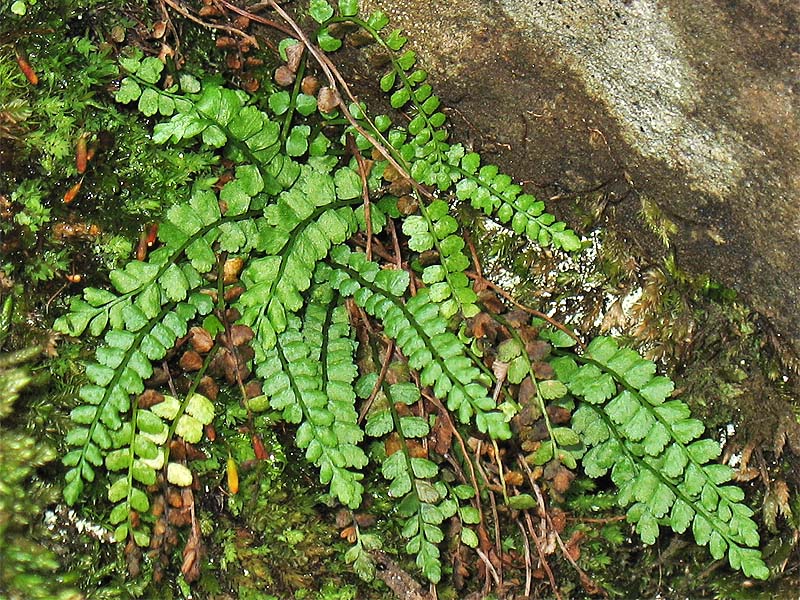 Костенец зеленый
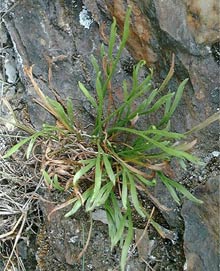 Костенец северный
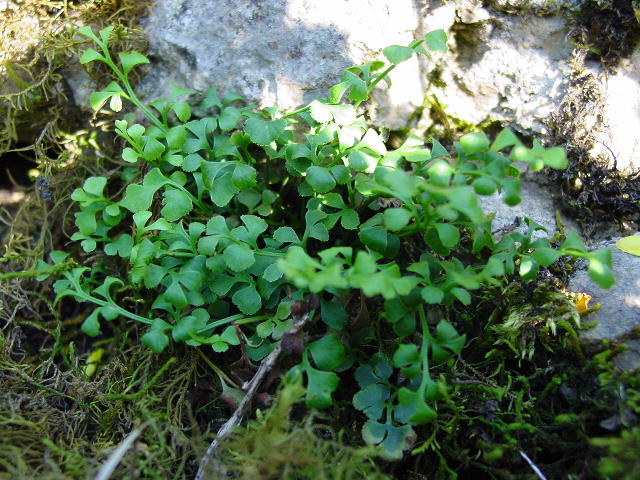 Костенец постенный
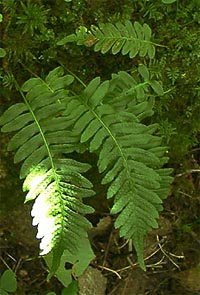 Многоножка обыкновенная
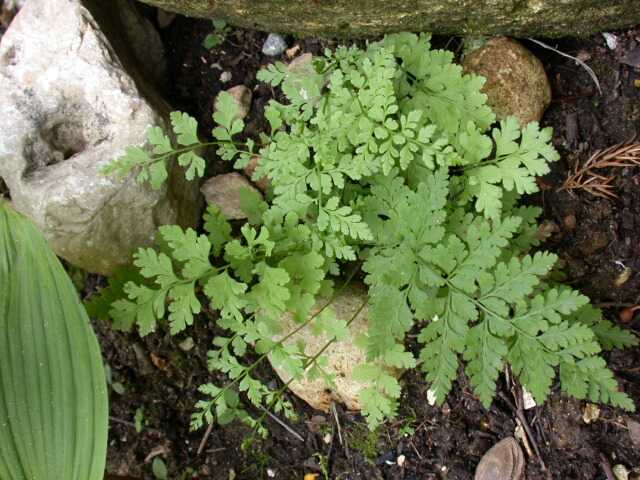 Пузырник
Сосновые и березовые леса
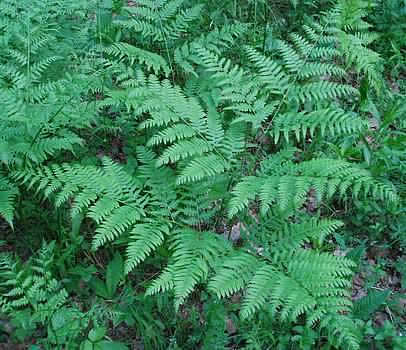 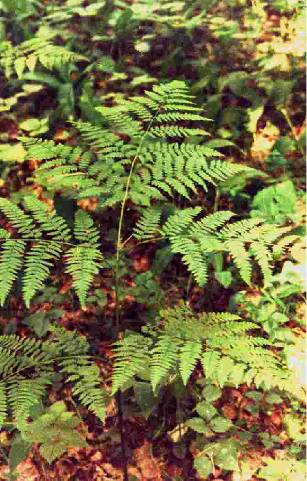 Орляк
По берегам ручьев и речек
Страусник
Заболоченные почвы
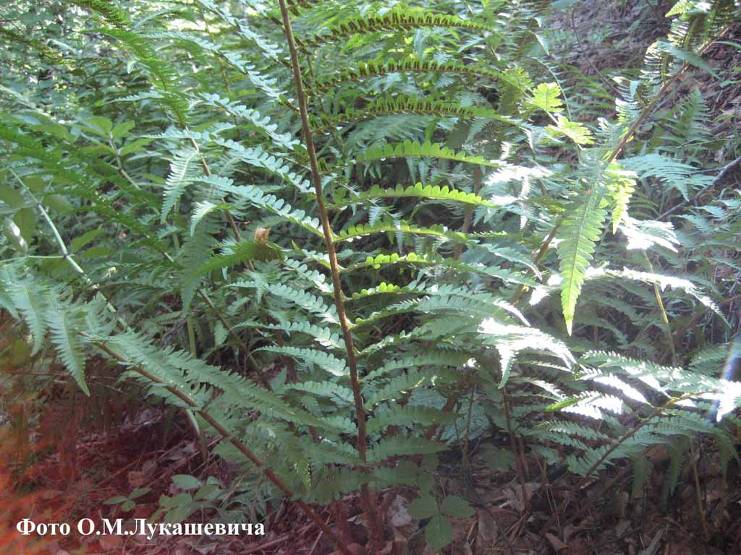 Щитовник
Строение папоротника
Молодые листья папоротника
Спорангии на листьях различных папоротников
Правда ли, что в ночь на Ивана Купалу, можно найти с помощью цветка папоротника клад?
Жизненный цикл папоротника
Выявите в результате сравнения раннее изученных мхов плаунов и хвощей с папоротниками усложнение последних в ходе эволюции?
Эволюционные преимущества папоротников:
имеют сложные листья, выполняющие функции фотосинтеза и спорообразования;

наличие корней;

благодаря разноспоровости, хорошо переносят меняющиеся условия среды;

хорошо развиты ткани – проводящая и основная.
Закончите предложение:
В лесах умеренной зоны у папоротников  короткий стебель, который находится в  почке и представляет собой корневище. В стебле хорошо развита проводящая ткань, между пучками которой располагаются клетки основной ткани; имеются придаточные корни. Листья вырастают из почек корневища;  они обладают верхушечным ростом, достигают больших размеров и выполняют функции фотосинтеза и спорообразования .
Какие утверждения верны?
Стебель (корневище) находится в земле.
Молодые листья папоротника свернуты улиткообразно.
Тело папоротника состоит только из стебля и корней.
В жизненном цикле папоротника преобладает фаза гаметофита.
Важное условие полового размножения папоротников - наличие воды.
Спорофит – диплоидное растение папоротника.
Заросток – гаплоидный гаметофит.
В жизненном цикле папоротников доминирует спорофит.
Задание на дом:
Учебник стр. 61 – 63.
Список ресурсов
Энциклопедия декоративных, садовых растений: flower.onego.ru/paporot/polypodi.html 
GeoPhoto :www.geophoto.ru/?action=search&sobje=307
Единая цифровая коллекция: //school-collection.edu.ru
Презентацию подготовила
Габитова В.В.
МОУ « СОШ № 4» 
Учитель биологии
г. Миасса